Elektronická  učebnice - I. stupeň                     Základní škola Děčín VI, Na Stráni 879/2  – příspěvková organizace                                     Svět kolem nás
97.1 Vylučovací soustava
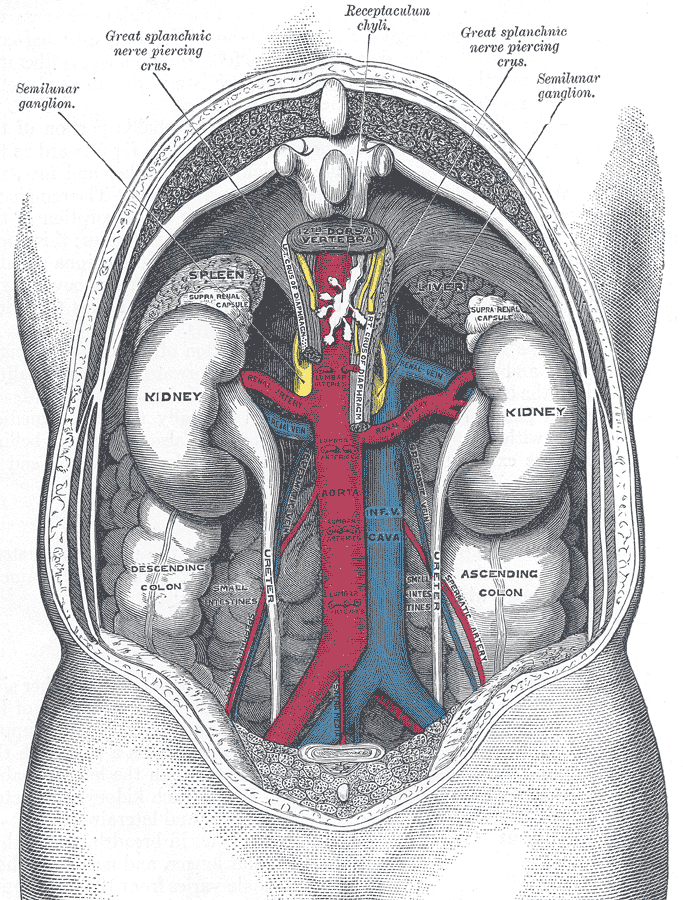 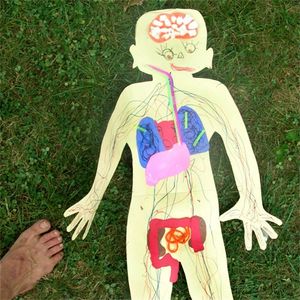 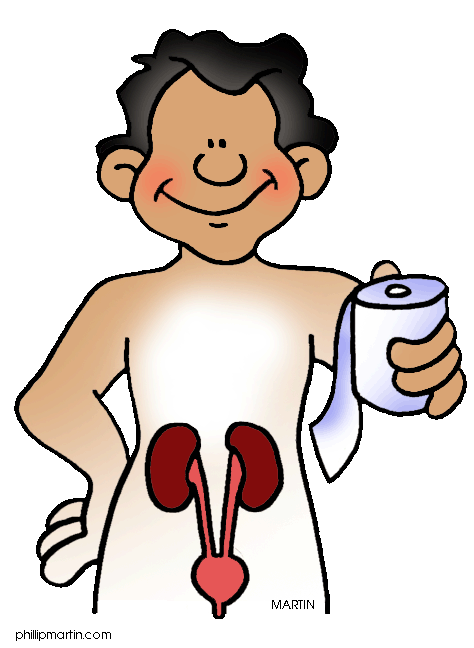 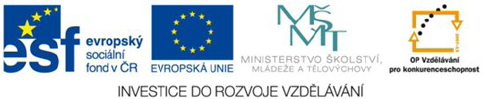 Autor: Mgr. Pavlína Sirová
[Speaker Notes: Víte, kdo způsobuje angínu, chřipku, nebo neštovice?]
Elektronická  učebnice - I. stupeň                      Základní škola Děčín VI, Na Stráni 879/2  – příspěvková organizace                                    Svět kolem nás
97.2 Co už víš?
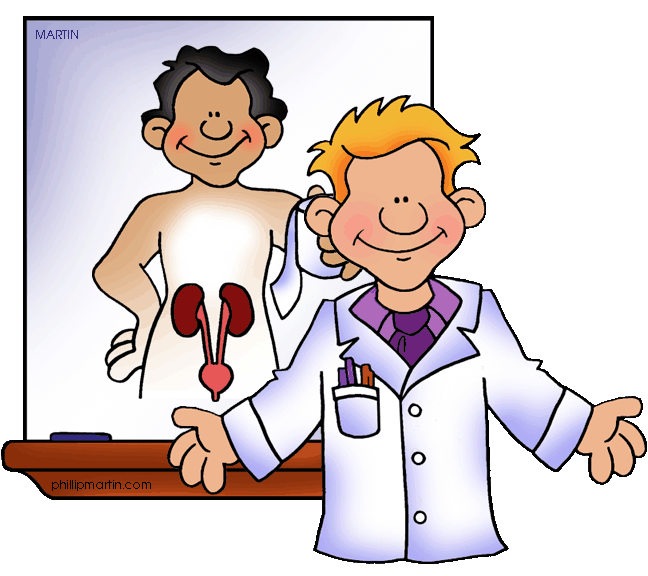 Ledviny odstraňují škodlivé látky a tekutiny z krve.
Pravidelně pijeme dostatečné množství tekutin.
Voda je obsažena i v ovoci a zelenině.
Neměli bychom pít hodně slazených nápojů.
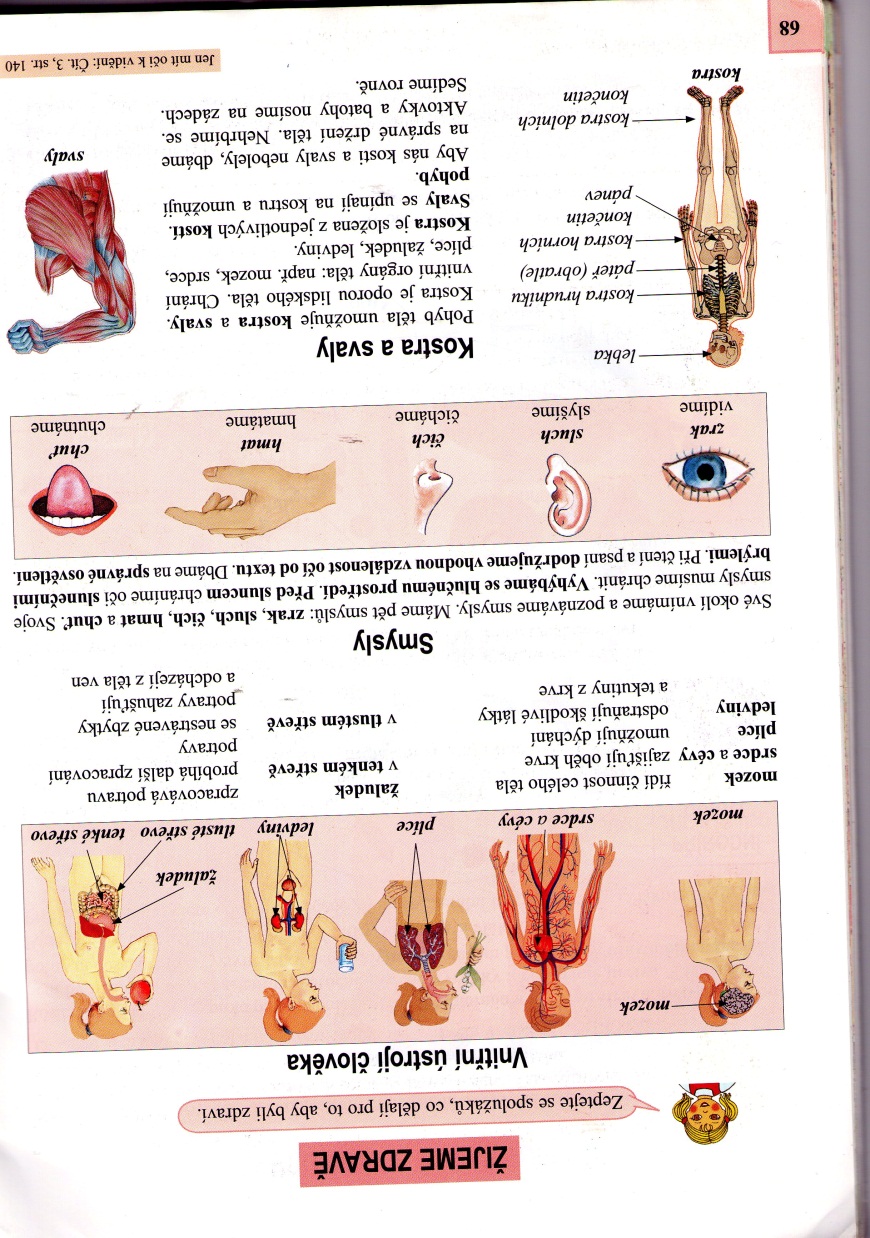 Elektronická  učebnice - I. stupeň                      Základní škola Děčín VI, Na Stráni 879/2  – příspěvková organizace                                       Svět klem nás
97.3 Jaké si řekneme nové termíny a názvy?
Vylučovací soustava - reguluje množství tekutin v těle
Ledviny- nejdůležitější orgán vylučovací soustavy
Vyměšování - proces, jímž se organismus zbavuje potravy, kterou nemůže strávit
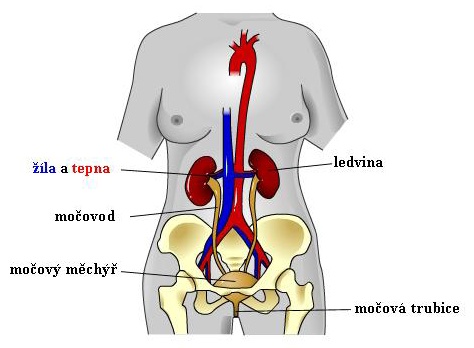 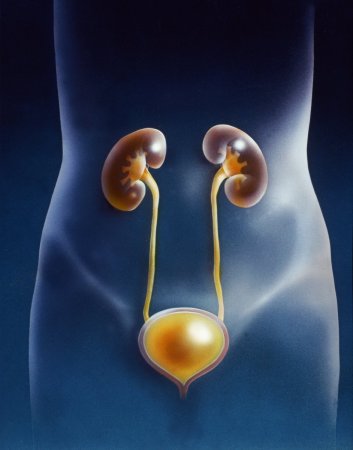 Elektronická  učebnice - I. stupeň                      Základní škola Děčín VI, Na Stráni 879/2  – příspěvková organizace                                    Svět kolem nás
97.4 Co si řekneme nového?
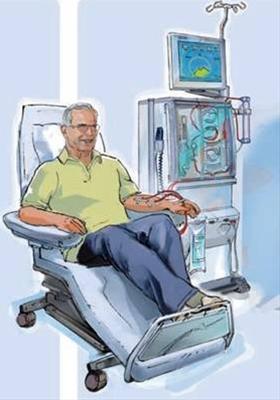 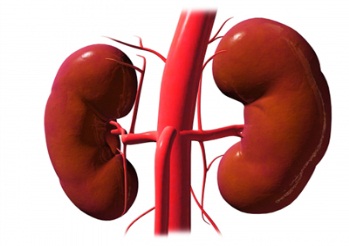 Vylučovací soustava - reguluje množství tekutin v těle
                                        - spolu s přebytečnou vodou vylučuje 
                                          odpadní látky z těla v podobě moči
Nejdůležitější orgán             LEDVINY
fungují jako filtr – zbavuje krev odpadních látek  
z ledvin odchází moč močovody do močového měchýře        po jeho naplnění je moč pod tlakem svalů vytlačena močovou trubicí ven z těla 
párový orgán ve tvaru fazole, měří  asi 12 cm a váží kolem 150 g

Vylučovací soustavou prochází mnoho nebezpečných látek, proto jsou její orgány náchylnější k infekci. Mezi častější nemoci patří například zánět močového měchýře nebo zánět ledvin. Tato onemocnění jsou velmi bolestivá.
Ledviny jsou pro život člověka naprosto nezbytné. Když se zastaví jejich činnost, člověk v krátké době zemře na otravu nahromaděnými jedovatými látkami. Žít se ale dá i s jednou ledvinou.
Při vážných onemocněních ledvin lékaři napojují člověka na umělou ledvinu. Jeho krev je vedena do speciálního přístroje, kde se zbavuje odpadních látek, vyčištěná se vrací zpět do těla.
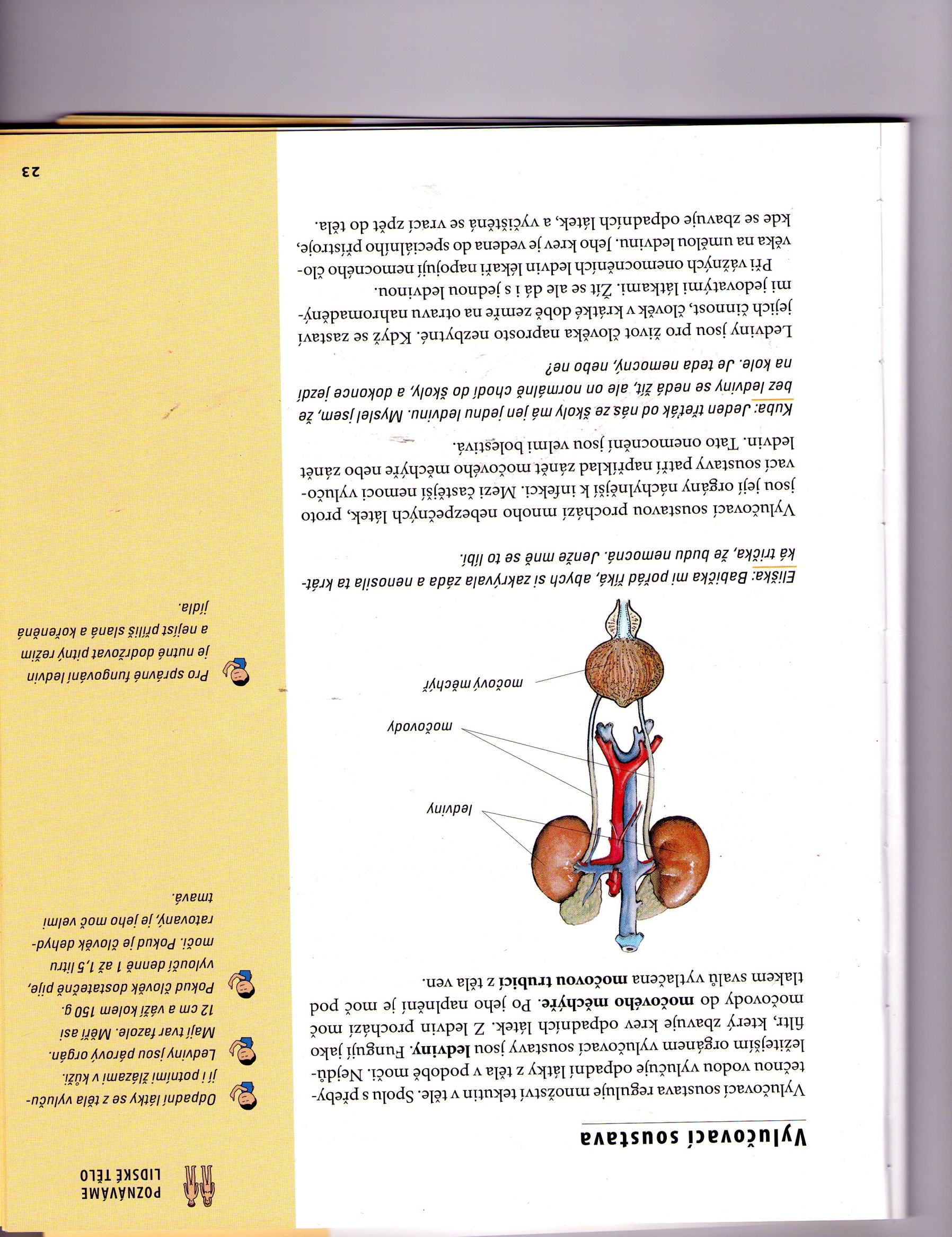 Elektronická  učebnice - I. stupeň                      Základní škola Děčín VI, Na Stráni 879/2  – příspěvková organizace                       	          Svět kolem nás
97.5 Procvičení a příklady
2. K obrázku přiřaď správné   názvy vylučovacího ústrojí.
1. Tajenka prozradí název soustavy.
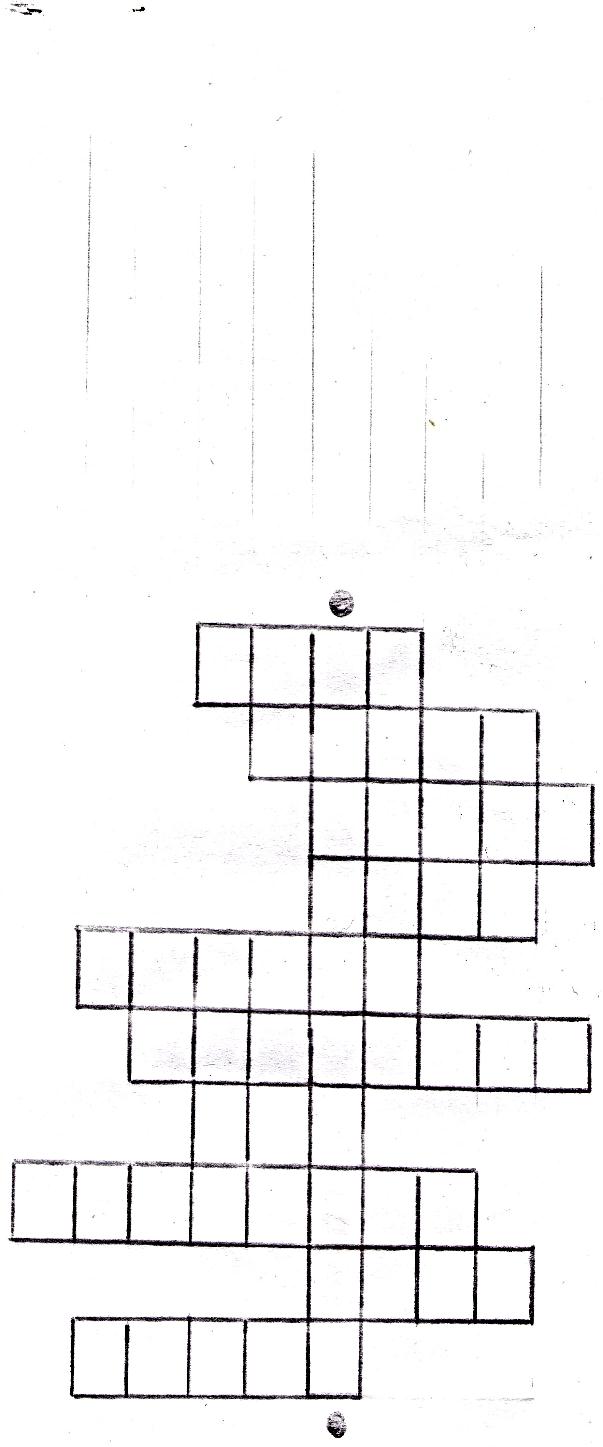 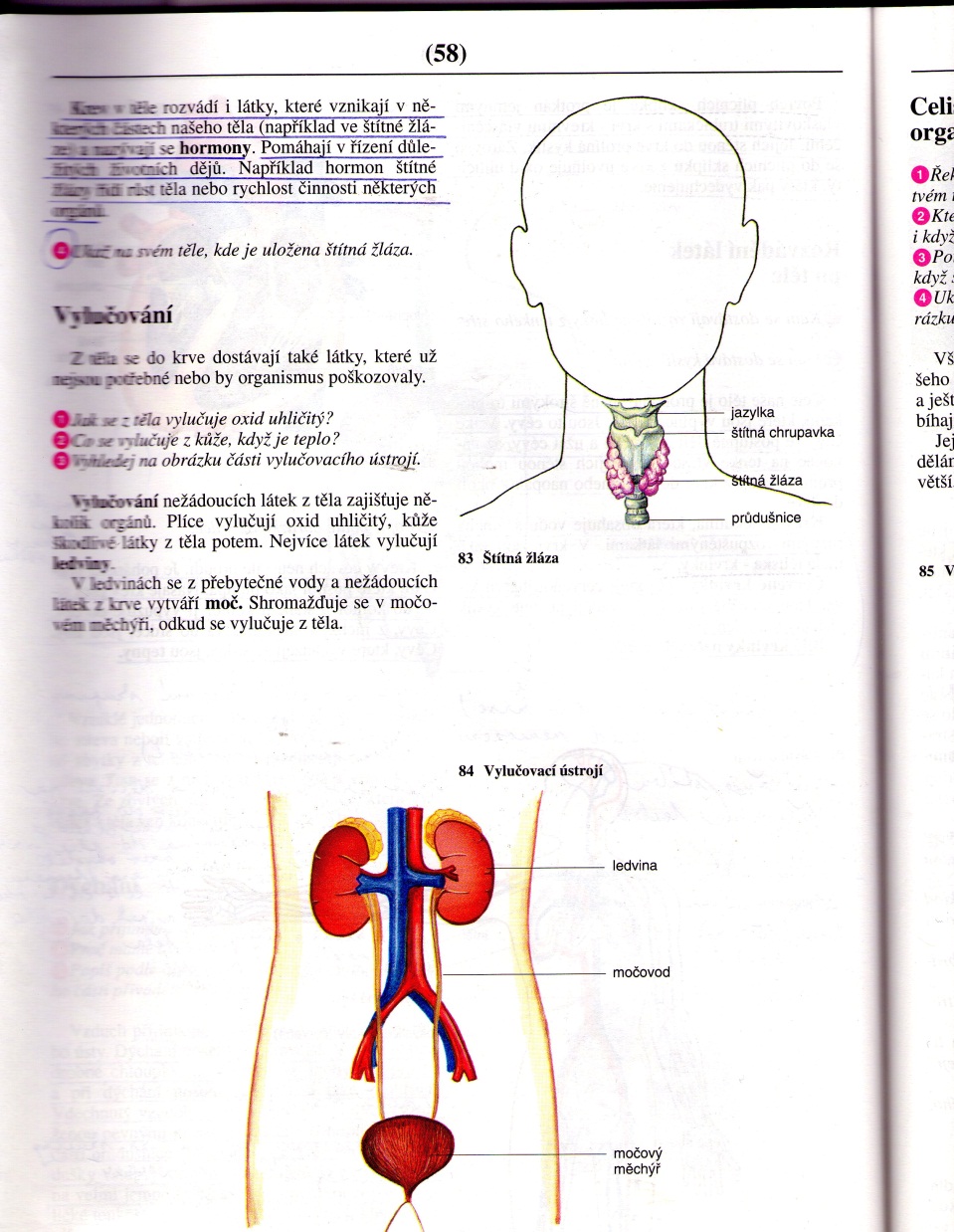 ledviny
Ke kostem jsou připoutány šlachami.
V dutině ústní jsou…
Nejtvrdší vrstva zubu je…
Smyslový orgán.
Otvor, kterým prochází zbylé látky 
       z  těla.
6.   Určuje tvar těla a umožňuje pohyb.
Tekutina obsahující vodu s mnoha
       rozpuštěnými látkami.
Céva, která vychází ze srdce.
Nejdůležitější orgán krevního oběhu.
Céva, ze které se krev nasává do srdce.
močovod
močový měchýř
Elektronická  učebnice - I. stupeň                      Základní škola Děčín VI, Na Stráni 879/2  – příspěvková organizace                       	          Svět kolem nás
97.6 Něco navíc pro šikovné
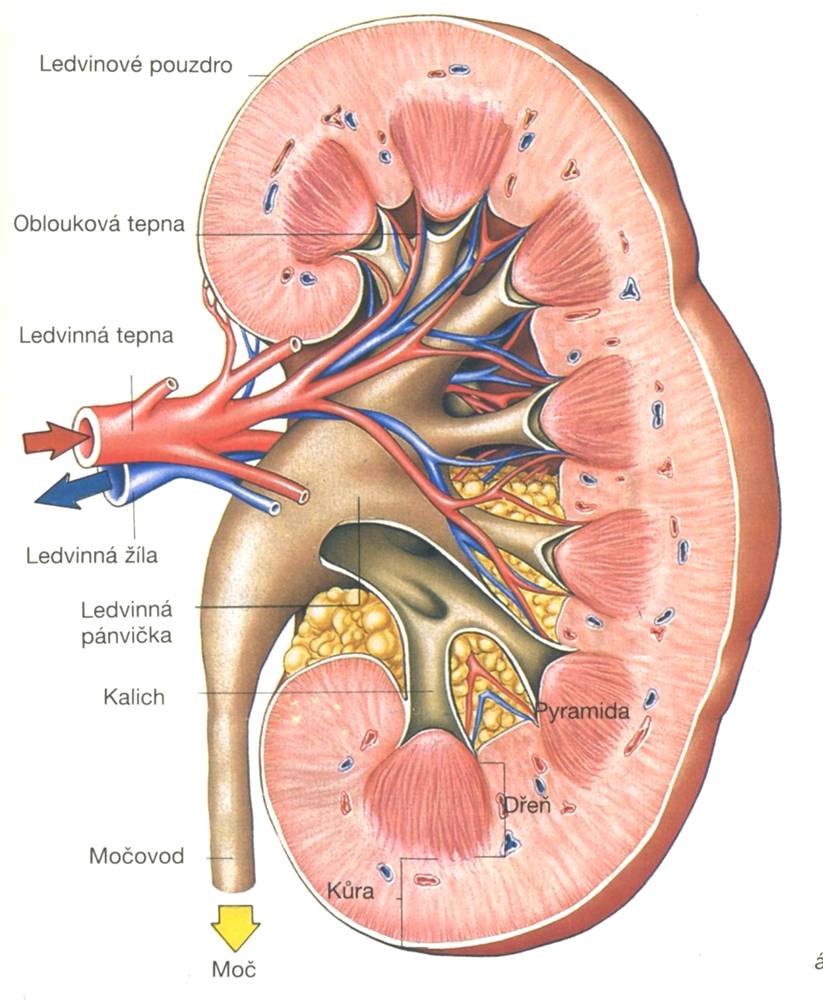 Zajímavé údaje
Odpadní látky se z těla vylučují i potními žlázami v kůži.
Pokud člověk dostatečně pije, vyloučí denně 1 až 1,5 litru moči. Pokud je člověk dehydratovaný, je jeho moč velmi tmavá.
Pro správné fungování ledvin nutné dodržovat pitný režim a nejíst příliš slaná a kořeněná jídla.
Každá z ledvin obsahuje milion mikroskopických filtrů- nefrony.
Tělo se zbavuje odpadních látek třemi způsoby- respirací, defekací a močením.
        - respirace (dýchání)- z těla odchází oxid uhličitý
        - defekace (vyprazdňování střev)- tělo se zbavuje 
           nestrávených zbytků potravy a vody
        - močení- moč je odpadní tekutina obsahující velké
                         množství močoviny a dalších 
                         nežádoucích látek z krve
Ledviny vytvoří během 24 hodin průměrně 1 500 ml moče.
Hemodialýza - léčení za použití „umělé ledviny“.
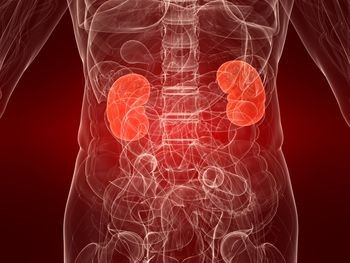 Elektronická  učebnice - I. stupeň                      Základní škola Děčín VI, Na Stráni 879/2  – příspěvková organizace                                    Svět kolem nás
97.7 CLIL
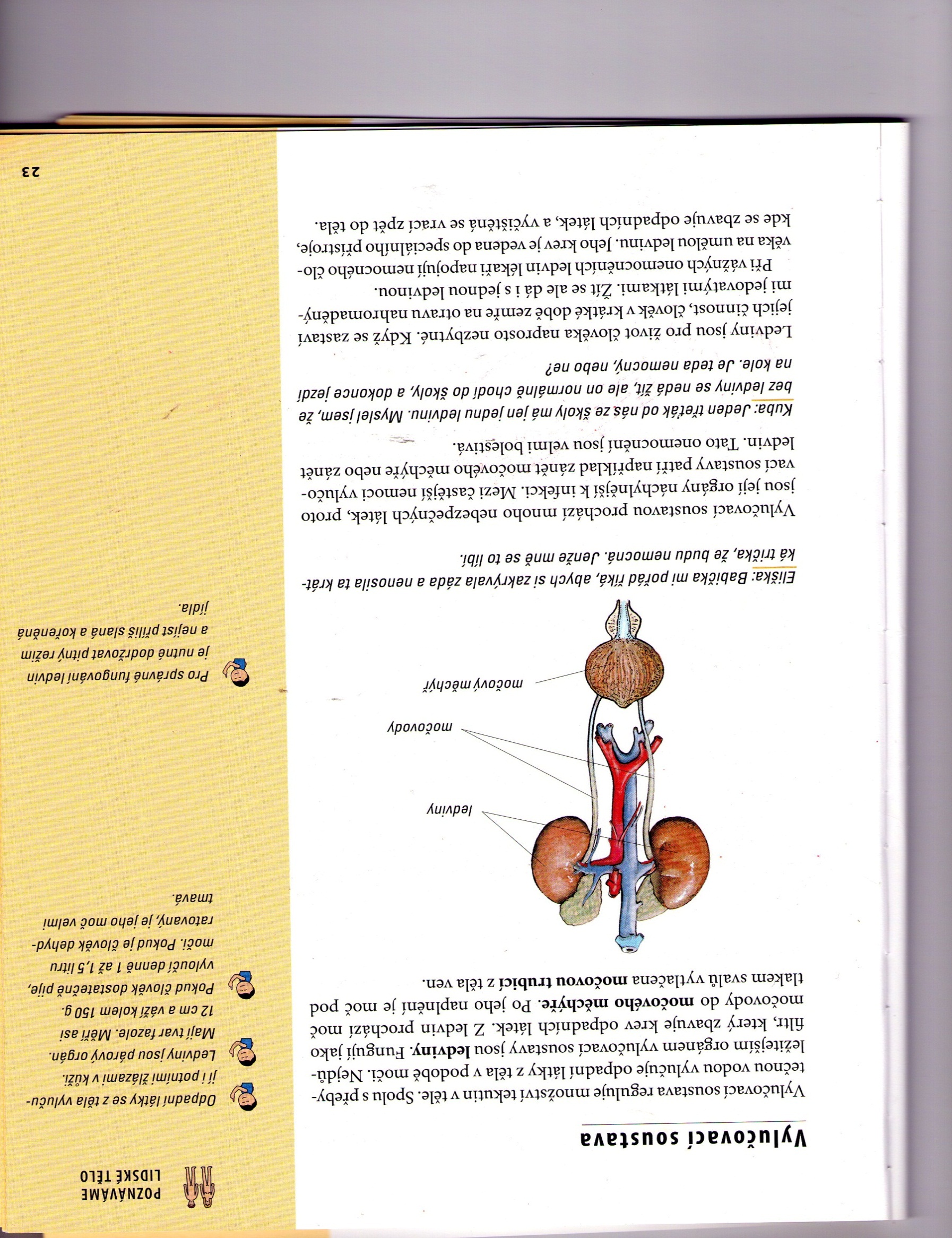 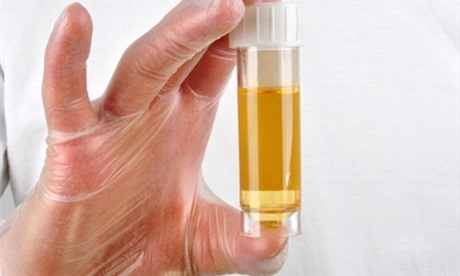 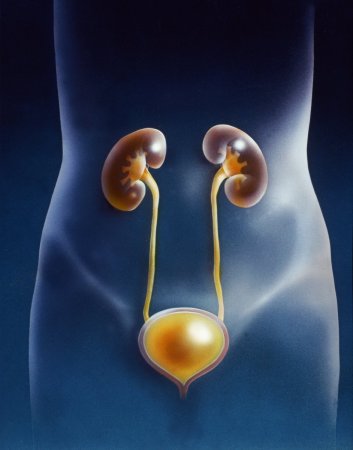 urine
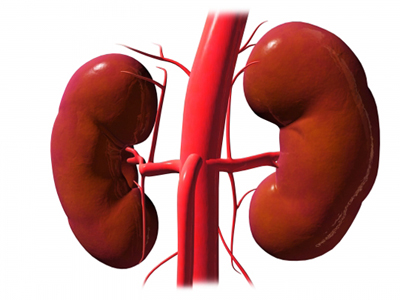 urinary tract
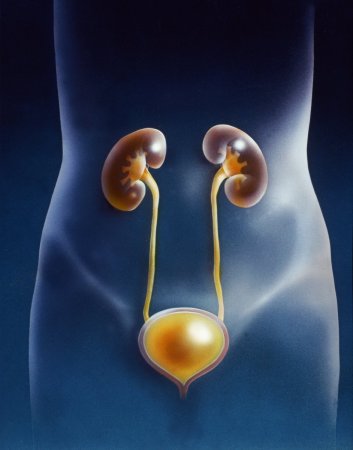 urinary system
bladder
kidney
moč, ledviny, močové cesty, močový měchýř, vylučovací soustava
Elektronická  učebnice - I. stupeň                      Základní škola Děčín VI, Na Stráni 879/2  – příspěvková organizace                       	          Svět kolem nás
97.8 Test znalostí
Správné odpovědi:
b
d
c
a
Test  na známku
Elektronická  učebnice - I. stupeň                      Základní škola Děčín VI, Na Stráni 879/2  – příspěvková organizace                       	          Svět kolem nás
97.9 Použité zdroje, citace
Otázky a odpovědi, Lidské tělo- Steve Parker, nakladatelství Fragment, 2005
1000 zajímavostí, Lidské tělo – John Farndon, nakladatelství Fragment, 2001
Člověk a jeho zdraví, M.Jančová, M. Grigárková – učebnice pro 4. a 5. ročník ZŠ, 2008
Já a můj svět, V. Štiková – prvouka pro 3. ročník, nakladatelství Nová škola, 2008
Od vesmíru k člověku, D.Kvasničková, J.Froněk, M.Šolc- přírodověda pro 5. ročník ZŠ, nakladatelství Fortuna, 1996

Obrázky z databáze klipart


http://anatomie-lidskeho-tela.kvalitne.cz/files/vyluc/ledviny.png
http://humanbody.phillipmartin.info/science_excretory_system.gif
http://img.ehowcdn.com/article-new/ehow/images/a05/g3/69/excretory-system-work-digestive-system_-800x800.jpg
http://science.lotsoflessons.com/humanbody/science_excretory_system_chart.gif
http://vyuka.zsjarose.cz/data/swic/lessons/800.jpg
http://img.blesk.cz/img/1/gallery/177724_ledviny-mocovy-mechyr-moc.jpg
http://www.aurorahealthcare.org/yourhealth/healthgate/images/3DSAA8553b_40018_1.jpg
http://www.fresenius.cz/_storage/ftb/Pro%20pacienty/Obr11.jpg
http://82.114.195.35:90/Vyuka/Ka%C4%8D%C3%ADrkov%C3%A1%20Jarmila/Materi%C3%A1ly%20k%20v%C3%BDuce
/3.ro%C4%8Dn%C3%ADk/08%20vylu%C4%8Dovac%C3%AD%20soustava/ledviny.jpg
http://www.stemcelltreatment.org/wp-content/uploads/2011/11/stem-cell-kidney-transplant.jpg
http://a.ssrv.sk/images/i21265w460h276xyz1001.jpg
Elektronická  učebnice – I. stupeň                     Základní škola Děčín VI, Na Stráni 879/2  – příspěvková organizace                                    Svět kolem nás
97.10 Anotace